Finals Study Strategies
Last Minute Tips for Final Exam Prep
[Speaker Notes: Hello! Welcome to our Academic Success Workshop on Finals Study Strategies! 

We will be discussing finals study strategies that can help increase academic success!

**The presenter notes on each slide serve as a guide for you to read, as if a presenter was speaking with you in person! Let’s get started!]
PREPARING FOR TESTS BEFORE YOUR FINAL REVIEW
Know what you need to know
The type of exams (e.g., essays vs. multiple choice)
The data of the exams
The scope of the exams (e.g., Are you responsible for dates? Formulas? Derivations?)
Where the exam material comes from (i.e., how much from each book and how much from the lectures)
[Speaker Notes: You will need to the document, “Test Tips and Examining Returned Tests”. (There is a link on the Student Success Center Website, at the same location where you found this PowerPoint)

**This handout has general test tips, as well as a grid to help you better understand your performance on previous tests. Identifying why you missed what you missed on previous tests can help you study smarter, and access needed resources (Student Health Center Counselor) that will help you succeed. 

Know what you need to know… be smart and learn from tests that you took earlier on in the semester! Use feedback from tests you’ve taken earlier in the semester to help you plan for the format of upcoming tests. 

Ask yourself these questions: “Does the teacher use multiple choice, essay, etc… questions? Does the teacher take questions from the textbook, lecture notes, study guides, other handouts/resources, etc..?”

Within the few weeks before your final, be sure to gather information about your final exam! Look within the syllabus, canvas, lectures, or ask your professor these questions:

What will the test cover
Comprehensive or non-Comprehensive
What kinds of questions will be used & how many
Where and when will the test be given
Special test materials
Are you responsible for formulas? Or will you be given formulas?
Can you bring a note card

If it is an online test:
What time will the test open and close
Do I need to download the lockdown browser before the exam
Do I need a computer with a webcam for a lockdown browser
What resources can I use on the online test

Identify resources that can help you study for your final exam. These resources can include tutors, office hours, practice tests, study groups, etc.. Find a resource that works for you and use that resource as part of your study plan. 

Lastly, your professor is your biggest resource! Meet with them to confirm information or concepts, ask them about your current grade and ask for feedback. Professors are willing to help if you take the time to talk with them.]
PREPARING FOR TESTS BEFORE YOUR FINAL REVIEW
Pay special attention to
Things the professor says will be on the test
Material that is not in the book
Terms, diagrams, etc., that were put on the board

Schedule intermediate reviews
Recite from your lecture notes
Take notes on text and recite from these notes (this prevents a marathon review and strengthens the memory trace)
[Speaker Notes: While you are preparing for your final:

Pay special attention to
Topics or statements the professor says will be on the test
Material that is not in the book – within assignments, handouts or lectures
Terms, diagrams, etc., that were put on the board or emphasized during a lecture

Schedule intermediate reviews – Schedule reviews often and frequent! Don’t wait to cram for a test the night before. 
Recite from your lecture notes
Take notes on text or lecture and recite from these notes (this prevents a marathon review and will  strengthen the memory trace) 
Essentially you will not have to study as much information the night or two nights before the test.]
Use Old Tests as Study Aids
EXAMINE MIDTERMS & FINAL EXAMS FROM PREVIOUS SEMESTERS 
They may be on file at the library or at the department office
Find someone who has taken the course and ask him/her about the teaching style
Analyze the testing style (i.e., does he/she like creativity or memorization, main points or details)
Use them as practice test questions

USE YOUR EARLIER MIDTERMS & ANALYZE YOUR MISTAKES
Did you misread the question?
Did you fail to get something important into your notes?
Note the comments
Analyze the testing style
[Speaker Notes: As you are studying for finals, use your old tests as study aids. Old tests can be the best study resource for you!

Examine midterms & final exams from previous semesters 
They may be on file at the library or at the department office
You can reach out to the library through email or an online chat
Find someone who has taken the course and ask him/her about the teaching style
Analyze the professor’s testing style (i.e., does he/she like creativity or memorization, main points or details)
Use these tests to find questions that you can use on practice tests. 

Use your previous tests, if you have a cumulative final, (covers information from the entire semester) as practice questions!

Use your earlier midterms & analyze your mistakes 
Did you misread the question?
Did you fail to get something important into your notes?
Note the comments that the professor left on your test
Analyze the testing style – take in any information that you can while you are reviewing your old tests.]
FINAL REVIEW BEFORE AN EXAM
Review
Memorize
Study Together
Focus On…
Quiz Yourself
Take Care of Yourself
[Speaker Notes: Next, we will cover the topics:

Review
Memorize
Study Together
Focus On…
Quiz Yourself
Take Care of Yourself]
Review
Take notes on test material if you haven't already (consider flash cards)
Use your underlining as a guide and be very selective
Recite from your lecture notes and text notes
Make summary sheets of the most important material and any important unlearned material (or separate cards into piles of cards "to learn" and "learned")
Recite from your summary sheets (or cards "to learn")
Make "summary of summary" sheets of any material still unlearned (or continue to separate flash cards)
Recite from these
Make "summary of summary of summary" sheets (or separate flash cards further)
[Speaker Notes: Starting off with techniques to effectively review:

Take notes on test material if you haven't already (consider flash cards - Quizlet allows you to create your own set of flashcards for free!)
Use your underlining as a guide and be very selective – Do not have a huge, intense study guide. Try to Include things that you are struggling on.
Recite from your lecture notes and text notes – Read out loud!
Make summary sheets of the most important material and any important unlearned material (or separate cards into piles of cards "to learn" and "learned” – on Quizlet you can star cards that you want to revisit… Be sure to look into downloading the Quizlet app on your phone for easy access. You can easily use the app during a commercial break to study flashcards.
Recite from your summary sheets (or Quizlet cards "to learn")
Make "summary of summary" sheets of any material that is still unlearned (or continue to separate flash cards)
Recite from these, just them as your study guides
Make "summary of summary of summary" sheets… Basically, separate information until you are down to the information that you haven’t quite grasped (or separate flash cards further).]
Memorize Lists
To memorize lists on your summary sheets, use
mnemonic acronyms (e.g. VISTA - Volunteers in Service to America)
Mnemonic sentences (Every Good Boy Deserves Favor = E G B D F -- the lines on the Treble Staff in music) or Hormones of the anterior pituitary gland are growth hormone, ACTH, thyroid stimulating hormone, follicle stimulating hormone, luteinizing hormone, prolactin. (G A T F L P OR G A T F U P) ACRONYM = FAT PUG (sentence = People always forget to grow up)
[Speaker Notes: On your summary sheets, you may use techniques for memorization. Below are some memorization tips:

mnemonic acronyms
Example: VISTA - Volunteers in Service to America
Mnemonic sentences… this is the same as an acronym, but in sentence for.
Example: Every Good Boy Deserves Favor = E G B D F -- the lines on the Treble Staff in music
Example: Hormones of the anterior pituitary gland are growth hormone, ACTH, thyroid stimulating hormone, follicle stimulating hormone, luteinizing hormone, prolactin. (G A T F L P OR G A T F U P) You can change up the letter order to make an acronym such as… ACRONYM = FAT PUG (sentence = People always forget to grow up)]
Study Together
Find one, two or three well-prepared students
Have an organized agenda to compare perceptions of the main points and possible essay questions
Don't get bogged down on minor points
Don't take someone else's word on a point you're not sure about--look it up later
[Speaker Notes: You might also choose to study with another person! Find a study partner or group can help you understand or learn new information. You can even create Zoom Meetings where you can all meet online and ask for clarification on content. 

One the slide there are tips to use when you study with a partner or group:

Find one, two or three well-prepared students 
Have an organized agenda to compare perceptions of the main points and possible essay questions – come in with a plan on what you want to focus and study on.
Don't get bogged down on minor points – focus on the main points of a topic, because that is typically what you will be tested on.
Don't take someone else's word on a point you're not sure about – look up information later, after the study session has ended.]
Pay special attention to:
Material from the early part of the course
Confusing material
Concepts and principles
[Speaker Notes: While you are studying, pay special attention to:

Material from the early part of the course. Typically, this is material that you may have forgotten and need to spend extra time reviewing
Confusing material: any concepts that you may have missed on prior exams/quizzes
Concepts and principles: focus on big concepts that build off one another! If you are able to master one concept, you are more likely to master another.]
Quiz Yourself
Prepare main point outlines for anticipated questions (or even write out essays)
Include a couple of specific details
Write out possible questions
Don't expect to be able to anticipate all the questions
[Speaker Notes: One of the best ways to learn information is to quiz yourself! You can quiz yourself by:

Preparing main point outlines for anticipated questions (or even write out essays)
Create a practice test for yourself
Use your notes as an outline and create questions off of topics
Include a couple of specific details
Add specific details that are important to know and pair with concepts
Write out possible questions (Use the end of chapter questions!)
Again, use your notes as a resource to create questions

As a side note, don't expect to be able to anticipate all the questions… it is a test for a reason! But do you best to study and prepare because you may be able to use context clues or other information to answer unanticipated questions.]
Take Care of Yourself
Get some sleep
Eat something! (Eating healthy is better!)
Nutritionist Appt: 620-235-4452
Exercise
Deep breathing 
Visualize Success!
[Speaker Notes: If you do nothing but study, you’ll lose focus and energy. Be sure to balance your study/academic work with some fun and relaxation! How you take care of your body and mind, is just as important as the study techniques that you implement. 

Make sure that you are sleeping well and getting enough rest; staying up all night will not help you!

Focus on eating nutritious foods that will provide you with energy. If you need guidance on what foods to eat, contact Bryant Student Health Center to make an appointment with a nutritionist at 620-235-4452. They are there to help you, so do not be afraid to reach out. 

Take some time to do a workout, take a walk or enjoy any outdoor activities - Get some exercise!

Practice deep breathing techniques to calm your mind and body if you feel yourself getting anxious. 

Lastly, visualize success!]
The Four R’s
Read
Recite
Review
Repetition
[Speaker Notes: Next, we will cover the Four R’s that you should engage in while you are studying for your exam.]
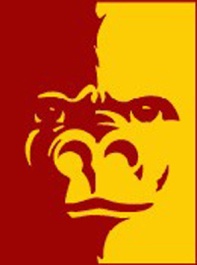 Reading the Text
Read: pre-read the chapter
Read to answer questions
Answer questions in your own words

Recite: talk to yourself
Read questions, answers & notes out loud
[Speaker Notes: Right now, you may be depending on your textbook for a lot of information.

Read: After you’ve pre-read the chapter (using skimming, scanning techniques)
If you need help reading the chapter, you can use our Academic Success Workshop “Use Your Textbooks as a Success Tool” This can be found on the Student Success Program’s website, at the same place where you found this presentation. 
Convert the underlined or highlighted main ideas, of each section, into an outline for your notes
Read to answer questions
Answer the questions in your own words
Read for meaning, not just answers

Recite: talk to yourself
Read questions, answers & notes out loud
Key ideas and new terms in your own words
If it seems unclear when you hear yourself speak it, you need to get more info, ask questions or listen for further information during the in-class lecture]
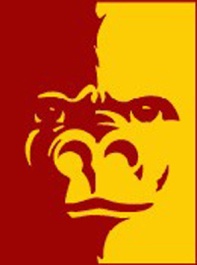 Reading the Text
Review: re-read your notes

Frequent review = better retention & less study time

Repetition: the 4th ‘R’
[Speaker Notes: The next part of reading the text is to review.

Review: re-read your notes (The more frequently that you review information, the better retention & less study time you will have in the future).
Within 24 hours
A week later
Once a month
Basically, keep up with your notes so that you aren’t relearning information the week before a test.

Repetition: We lose around 80% of what we read unless we review it immediately and frequently. When we read our textbooks, review and organize lecture notes and frequently taking 5-10 minute mini-study session, we avoid having to essentially re-learn the material before an exam.

Make sure that you are repeatedly conducting review sessions!]
10 minutes	         5 minutes	              2-4 minutes		   of study	           of study	                 of study
- - - - - - - - - - - - - - - - - - - - - - - - - - - - - - - - - - - - - - - - - - - - - - - - - - - - - - - - - - - - - - - - - - -
100%
Recall
Day 1	      Day 2	           Day 7	               Day 30
Short-Term Memory	 Long-Term Memory
[Speaker Notes: *less than 20 minutes of review each month can help keep info in the 80-100% range of recall! 

This chart shows us our Short-Term Memory (Blue) vs. Long Term Memory (Green).

On Day 1, when we learn about something, we typically can remember abut 100% of what we learned. Then the next couple days, we don’t review the information, so we slowly forget what we learned. And there is no long term memory associated with it.

But, after the first day, if we review our notes for 10 minutes on the second day, 5 minutes on day 7 and 2-4 minutes after that.. Our long term memory kicks in and we are able to remember information. 

So, this graph really shows you what a max of 10 minutes of review/studying can do for your long term memory, which ultimately help you from spending a day or week trying to cram and relearn information before a test.

If you approach studying and test prep with the study cycle in mind, you will naturally develop a pattern of regular, short review sessions that allows you to retain more, study smarter/not harder, and hopefully get more from your courses.]
If you have to cram…
If you only have one or two days before the exam and you haven't done much of the reading:

BE INTELLIGENT ABOUT YOUR CRAMMING 
& 
GET SOME SLEEP
[Speaker Notes: If you absolutely must cram for a test (Hopefully you will follow these study tips so that you aren’t cramming) be intelligent about your cramming. Do not stay up all night when you cram, be sure to get some sleep.]
Cramming for Essay Tests
Recite from and review your lecture notes
Survey the readings
Read the chapter summaries carefully
Get a general idea of the main points of the reading
Don't leave out whole chapters or major sections of the reading
Take notes on the highlights of all your notes; take summary notes of the highlights of all your notes; recite from these summary notes
[Speaker Notes: Cramming for ESSAY Tests:

Recite from and review your lecture notes
Talk out loud to yourself as you review, that way you can stay engaged and focused
Survey the readings
Read the chapter summaries carefully
Get a general idea of the main points of the reading
Focus on the main concepts of each chapter
Don't leave out whole chapters or major sections of the reading
Treat every chapter and major section as a priority
Take notes on the highlighted information in your notes. Take summary notes of the highlights of all your notes; recite from these summary notes.

Again, look over stuff that you emphasized before and review that information a couple times.]
Cramming for Objective Tests
Recite from and review your lecture notes 
Take summary notes and recite from them
Learn new terms
Read as much as you can
[Speaker Notes: Cramming for OBJECTIVE tests:

Recite from and review your lecture notes
Again, read out loud to yourself! 
Take summary notes and recite from them
Use your notes to review information
Learn new terms
Look over the vocab, or any terms you may not know and figure out the definition.
Use Google or the online dictionary to find definition to unknown terms!
Read as much as you can
Use techniques such as skimming, scanning, critical reading, etc.

Again, cramming is a last resort! Be prepared for tests by reviewing and studying throughout the entire semester. Then, be intentional about studying more information and focusing on specific concepts during the last couple weeks or the two weeks of the semester.]
Questions?
Finals Study Strategies
Student Success Programs
studentsuccess@pittstate.edu
@psusuccess
[Speaker Notes: This concludes our presentation on Finals Study Strategies. If you have any questions or need clarification, please contact Student Success Programs.

Student Success Programs
Axe Library 113
studentsuccess@pittstate.edu
620-235-6578

Be sure to give us a follow on our social media accounts to keep you updated on Academic Success Workshops, study tips and more!

Facebook: PSU Student Success Center

Instagram: @psusuccess

Twitter: @psusuccess]